Réseau TC AVC 59/62 Réseau de la cérébrolésion acquise Nord - Pas de Calais
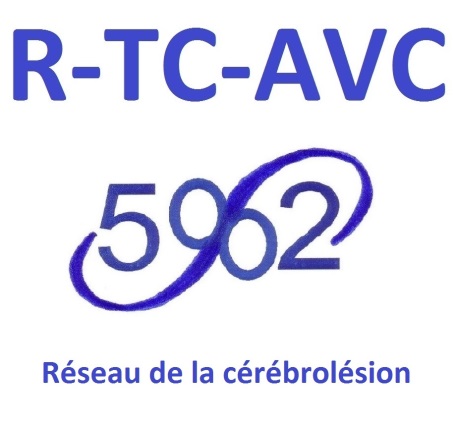 www.reseautcavc5962
Secretariat.rtcavc5962@gmail.com
0320445812
6 rue du Pr Laguesse, Rez de Jardin des USN B
CHRU - 59 037 Lille Cedex
03 20 44 58 12
www.reseautcavc5962.org
DUNKERQUE
CALAIS /ST OMER
METROPOLE
BOULOGNE / MONTREUIL
BETHUNE
LENS
DOUAI
VALENCIENNES
ARRAS
MAUBEUGE
CAMBRAI
Une coordination des structures et services
Soins aigus (MCO)  : réanimation, neurologie, neurochirurgie
Soins de suite neurologiques
Enfants     et adultes
Associations : AFTC R’éveil + France AVC
Structures médico-sociales : UEROS, SAMSAH, AUPRES TC, SAVS, MAS, FAM, MAT, IEM, SESSD
Version février 2015
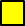 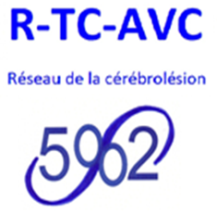 Un parcours de santé coordonné
Réanimation
neurochirurgie, neurologie
Sanitaire
Suivis spécialisées (spasticité, appareillage, conduite auto, endocrino,..)
SSR
Consultations de suivi labélisées
AVC
Situation complexe
Consultations pluridisciplianaires
 du réseau TC-AVC : 
MPR + AS +/- NP +/- ergo
Médico-social
Consultations
de suivi MPR
Hébergements : IEM 
structures de répit,  foyers,
accueils de jour, MAS,  MAT, FAM
AUPRES TC, SAMSAH, SAVS, SESSD…
UEROS
Travail ordinaire et protégé, formation, bénévolat, activités occupationnelles,  
monde associatif (AFTC R’Eveil, France AVC), GEM
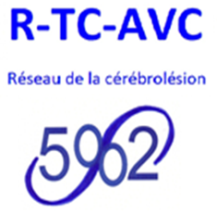 27 lieux de consultations pluridisciplinaires
46 médecins engagés avec l’équipe du réseau : assistants sociaux + neuropsychologue + ergothérapeute
Pour les personnes vivant au domicile en situation difficile et complexe
DUNKERQUE
CALAIS /ST OMER
METROPOLE
BOULOGNE / MONTREUIL
BETHUNE
LENS
DOUAI
VALENCIENNES
ARRAS
MAUBEUGE
CAMBRAI
Map of consultations in the TBI-stroke Network 59/62
Adults: TBI, anoxia
Adults: stroke and other acquired cérébrolésions stabilized
Children: all acquired cérébrolésions stabilized
TC et autres  lésions
AVC

Enfants
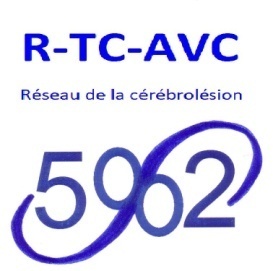 [Speaker Notes: Carto « aperçu » sans nom de médecin, pour les présentations du réseau hors région N PdC]
Des formations spécialisées sur la cérébrolésion
Pour les professionnels

« Accompagner une personne adulte victime d’une lésion cérébrale » avril à décembre 2017
« Apprendre ou reprendre la conduite automobile Quel parcours ?  » 29 septembre 2017
« Prise en charge de la Spasticité» 24 novembre  2017
« Prise en charge des troubles de la déglutition » 19 janvier 2018

Pour le grand public
   
Printemps 2018 : Troubles comportementaux et la vie sociale
Informations sur le site : 
www.reseautcavc5962.org
Inscriptions au Réseau :
03 20 44 58 12 /secretariat.rtcavc5962@gmail.com
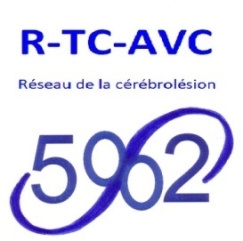 14 groupes de travail
Pluriprofessionnels, de la réanimation aux associations
 
Thématiques 	Communication/ Projet  de soins / Evaluation
				Livrets d’information
				Troubles du comportement et psychologiques
				Eveil de coma / Etats végétatifs
				Conduite automobile, mobilité
				Déglutition
				Enfants
				Activités physiques adaptées
				Intimité sexualité
				Hygiène de vie

Pour créer des outils et des protocoles communs partagés aux différents stades de la prise en charge
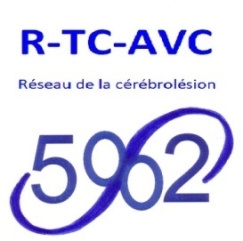 Des informations partagées
Site Internet (www.reseautcavc5962.org)

Cartographies  des structures et consultations 

Annuaire (sanitaire, médicosocial)

Lettre semestrielle 

Information régulières par mail aux adhérents
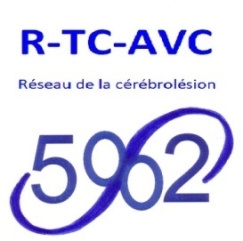